Муниципальное автономное образовательное учреждение детский сад №47 муниципального образования город Новороссийск
ПАТРИОТИЧЕСКОЕ ВОСПИТАНИЕ
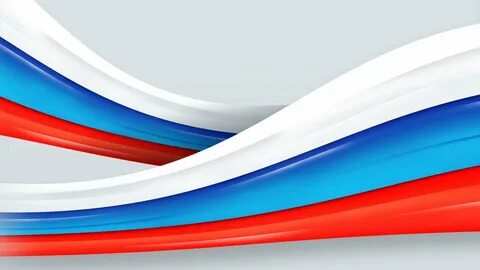 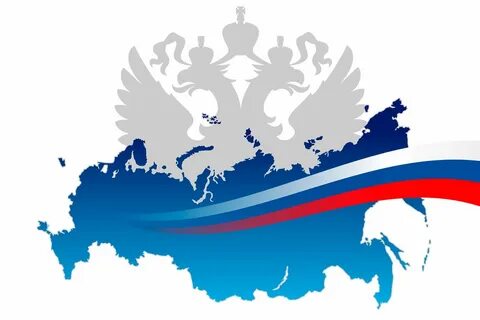 Церемония поднятия флага
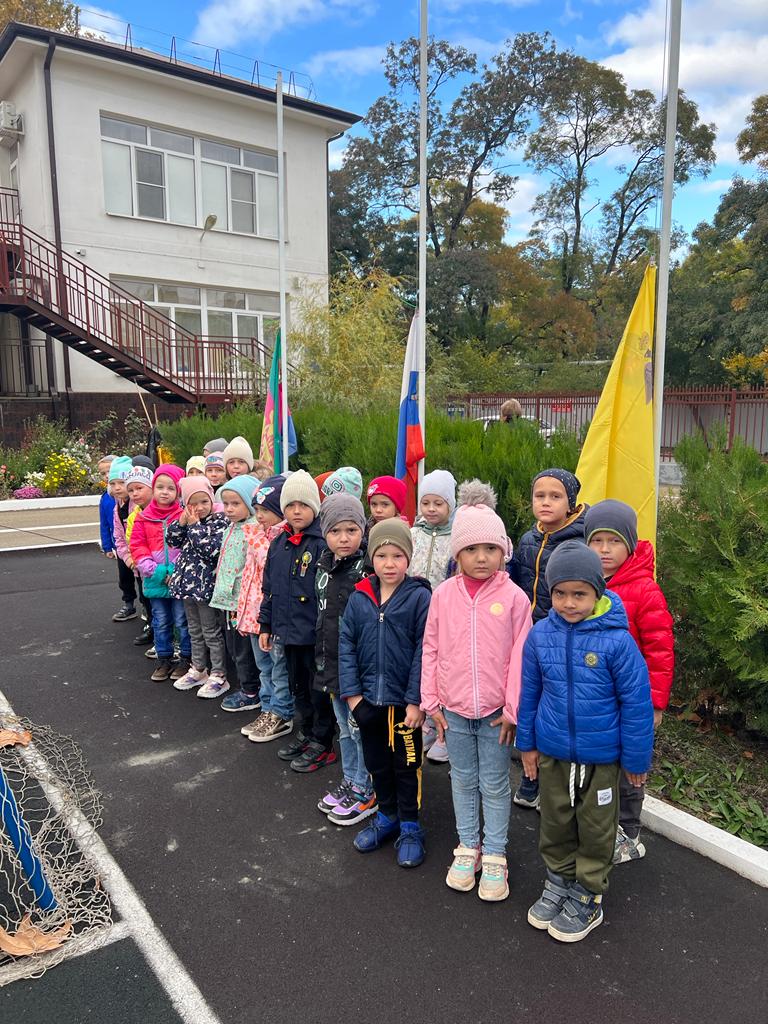 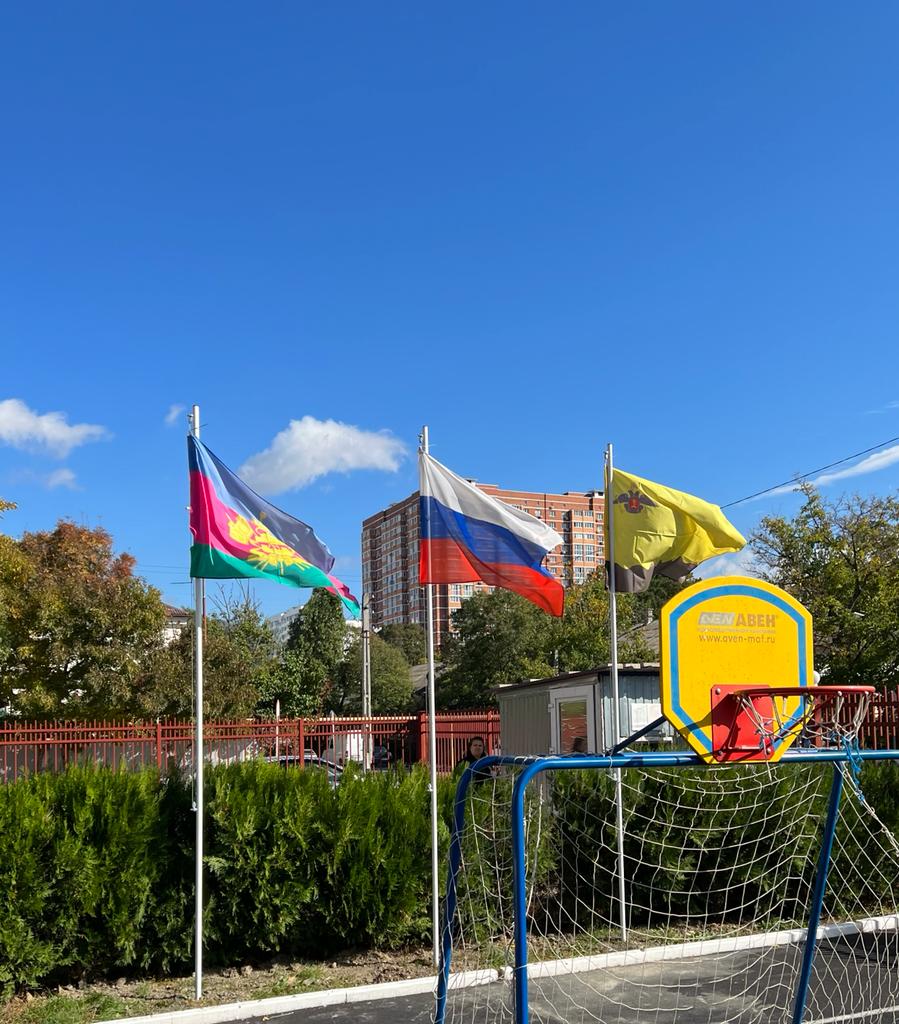 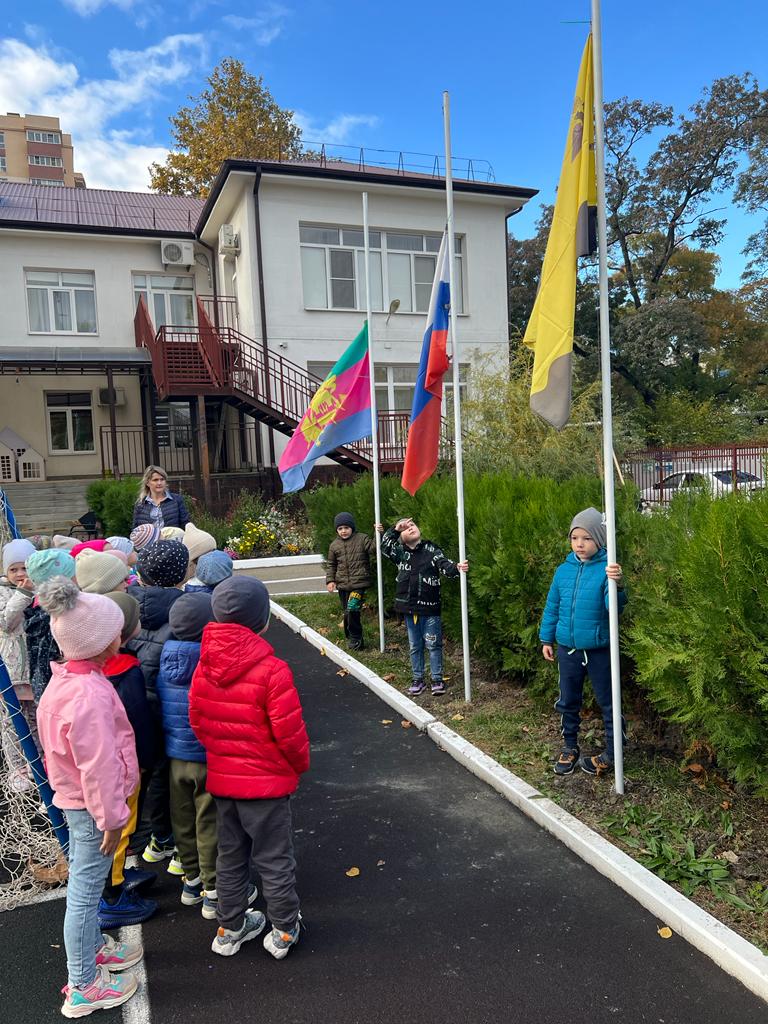 Социальная акция «Дети МАДОУ№47 в поддержку Российским воинам»(вернисаж на заборе)
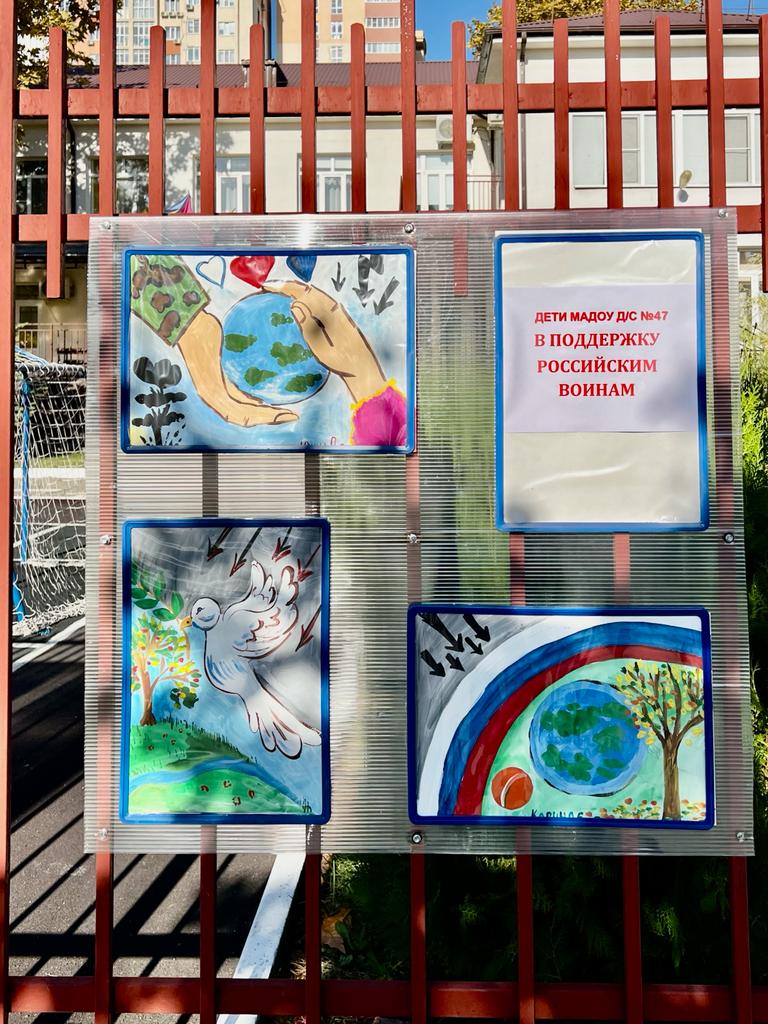 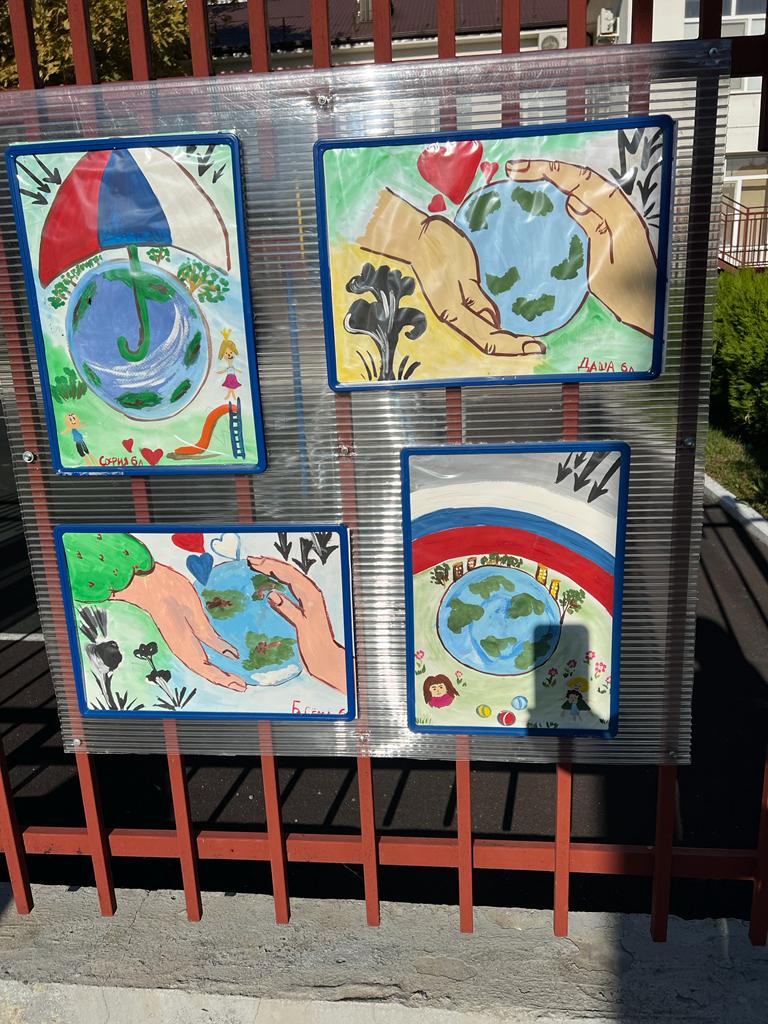 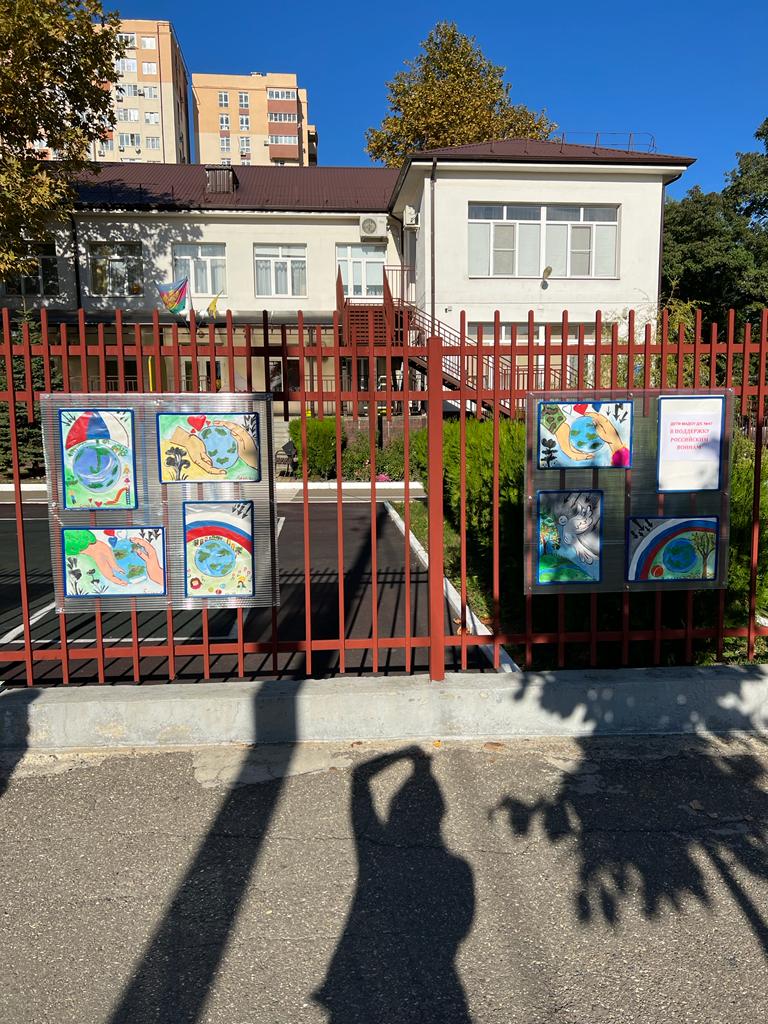 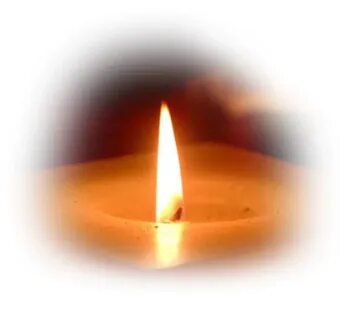 Акция « СВЕЧА ПАМЯТИ»
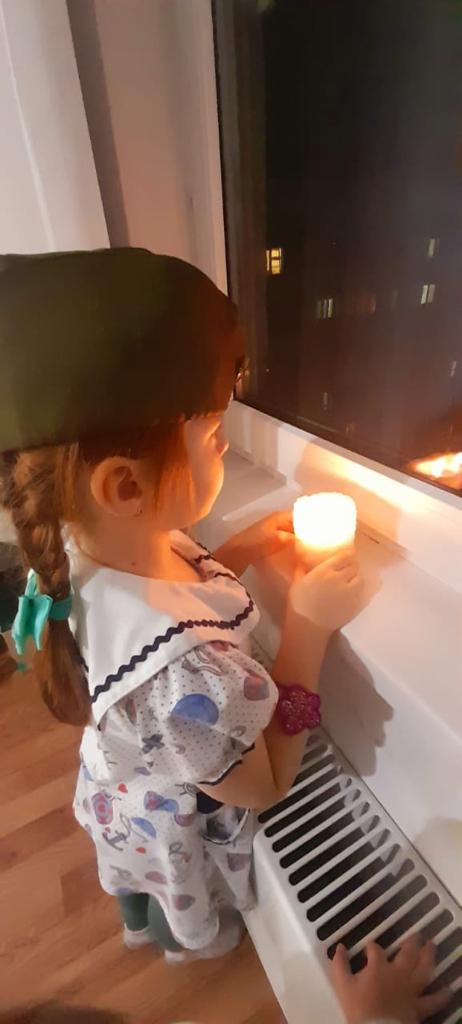 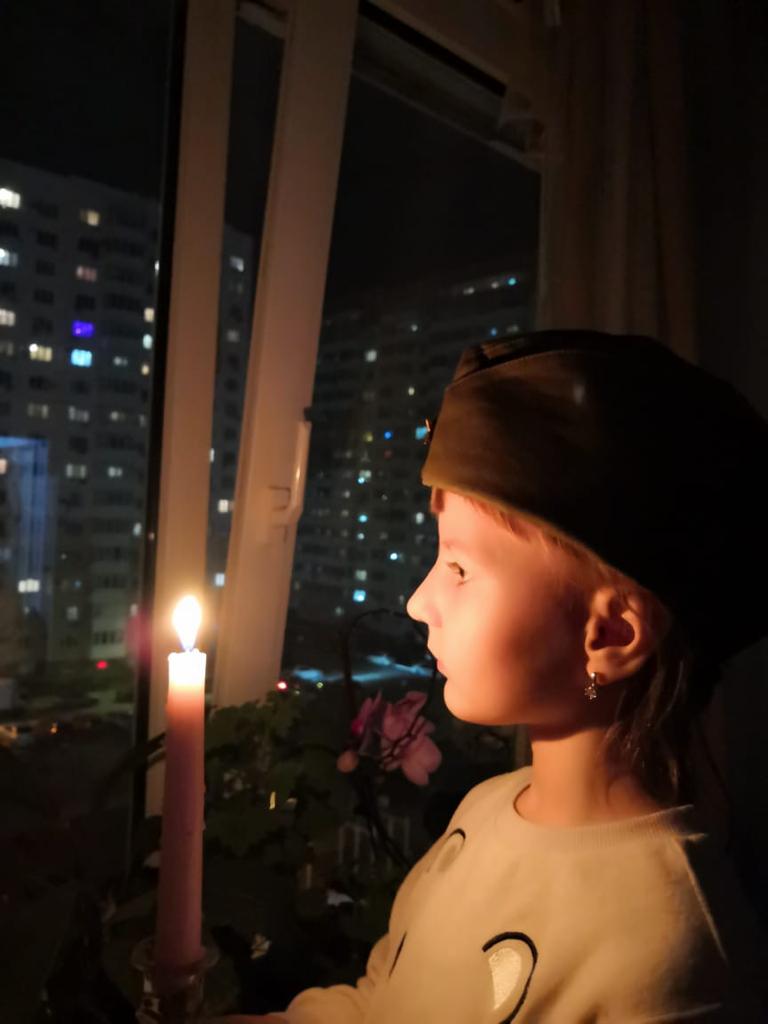 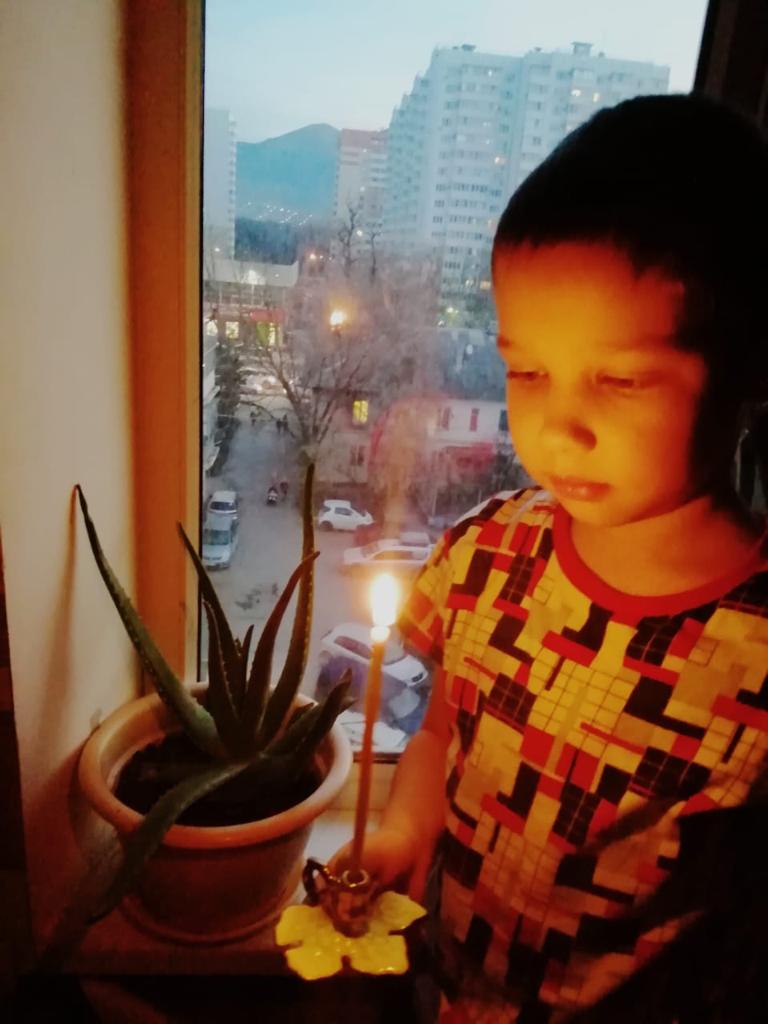 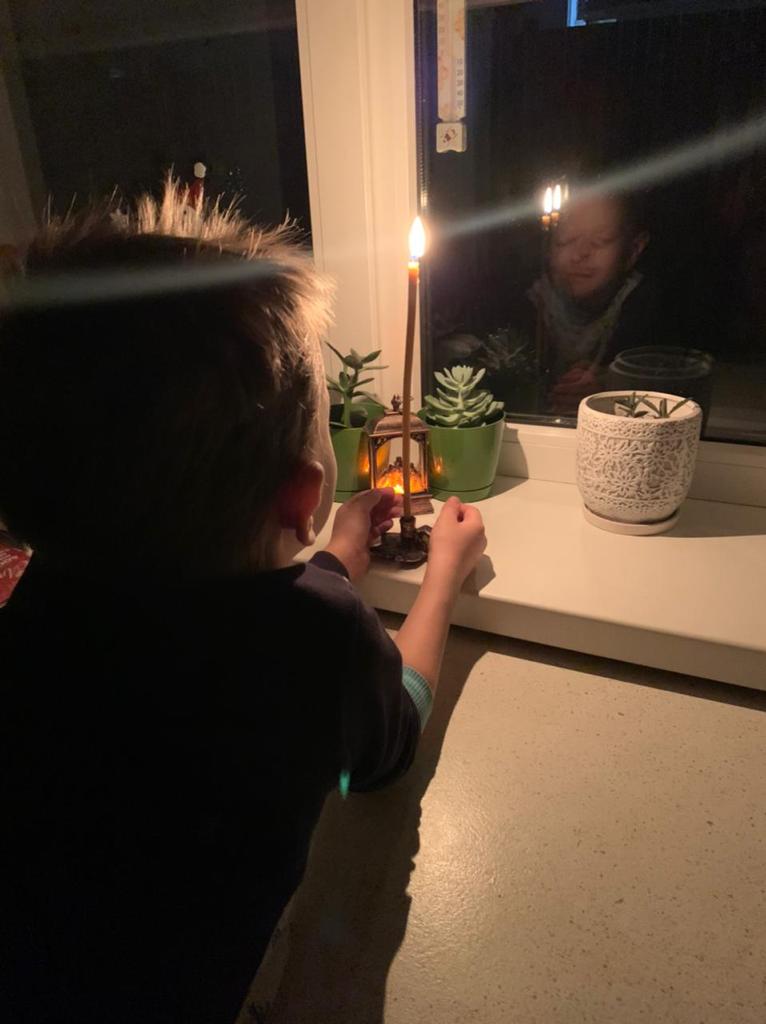 Акция «Открытка ветерану»
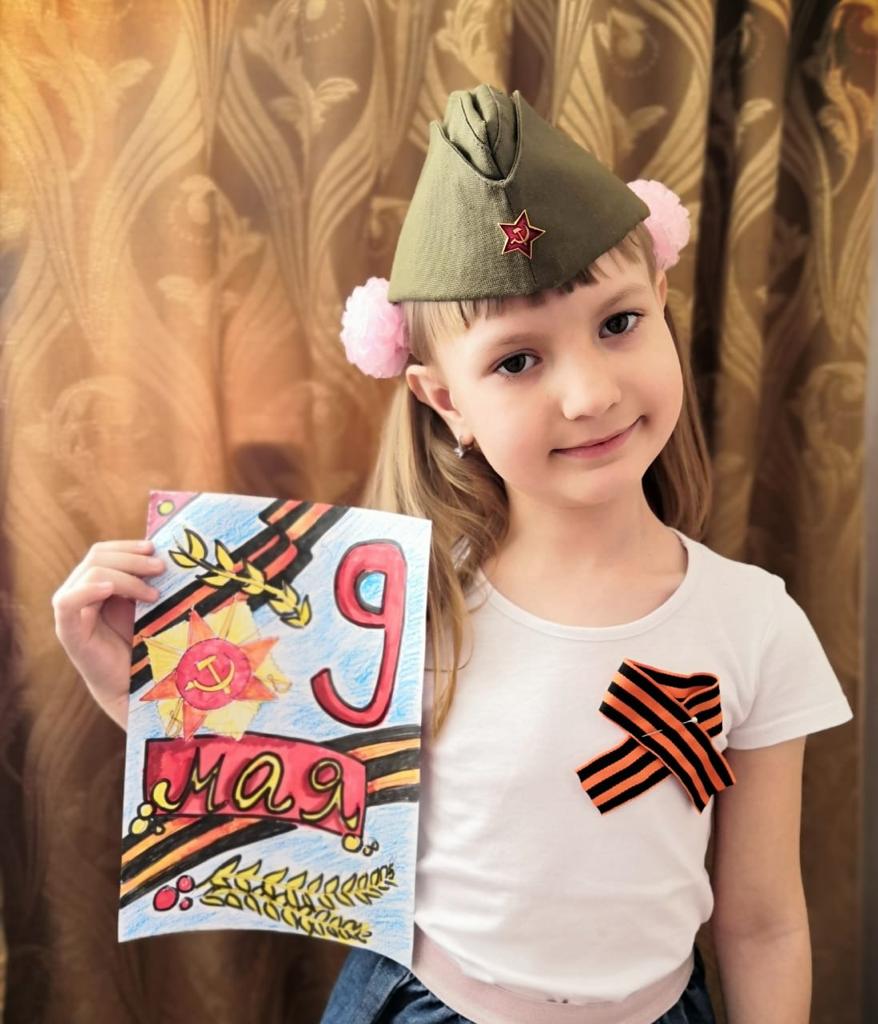 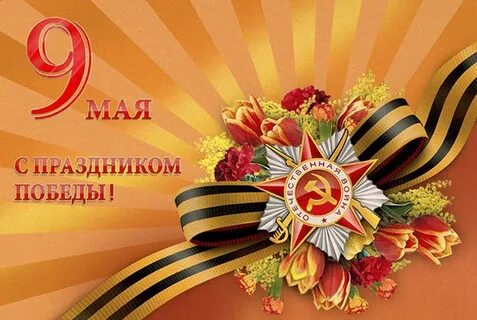 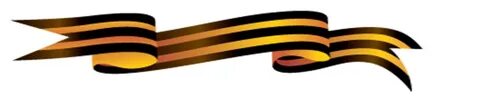 Слайд шоу «ПОМНИМ- виртуальный альбом поколений»
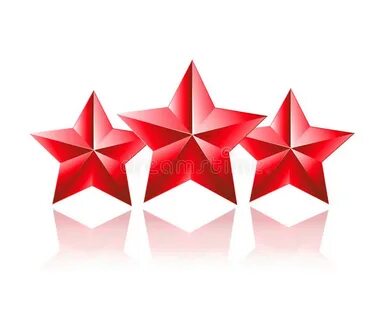 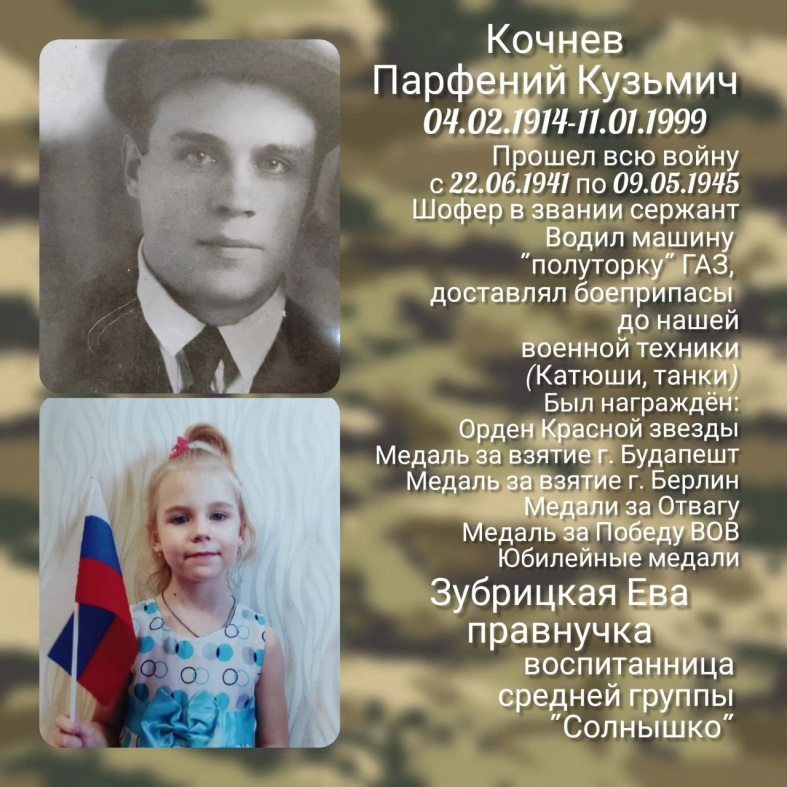 https://vk.com/wall718764682_24
Социальная акция « День победы 9мая» концерт для дома престарелых
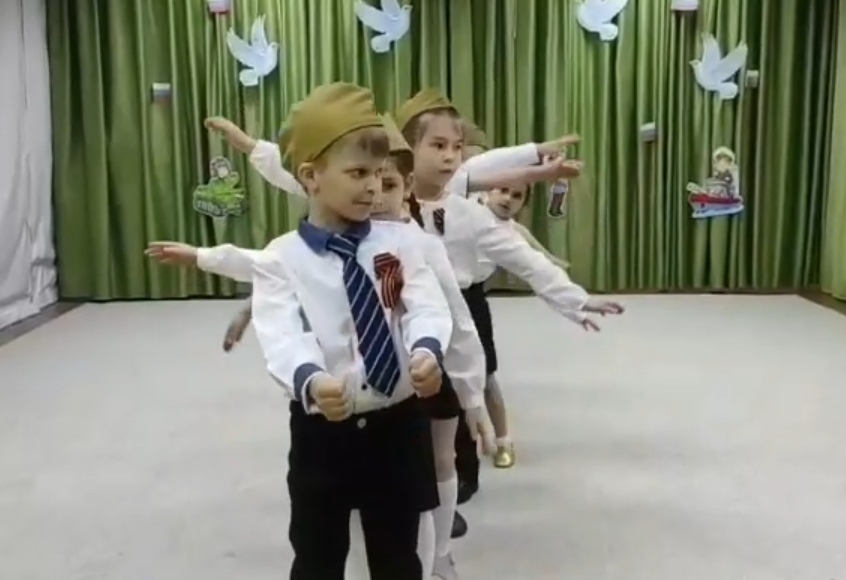 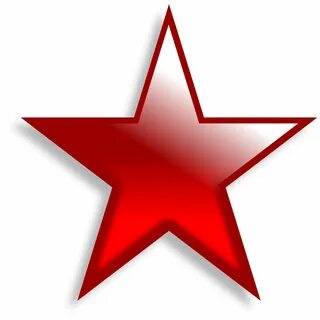 https://vk.com/wall718764682_6
Акция «Давно была война» дети читают стихи о ВОВ
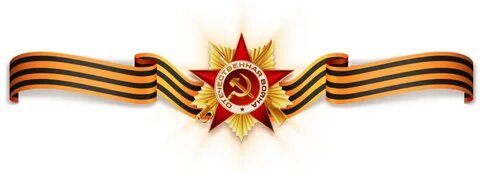 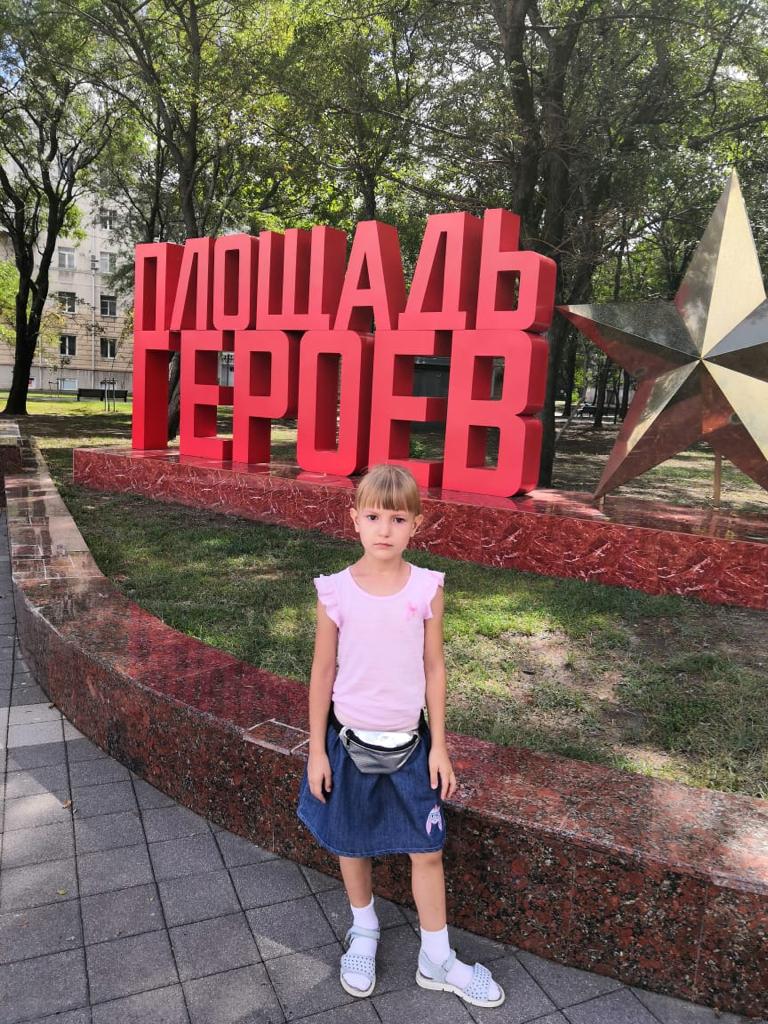 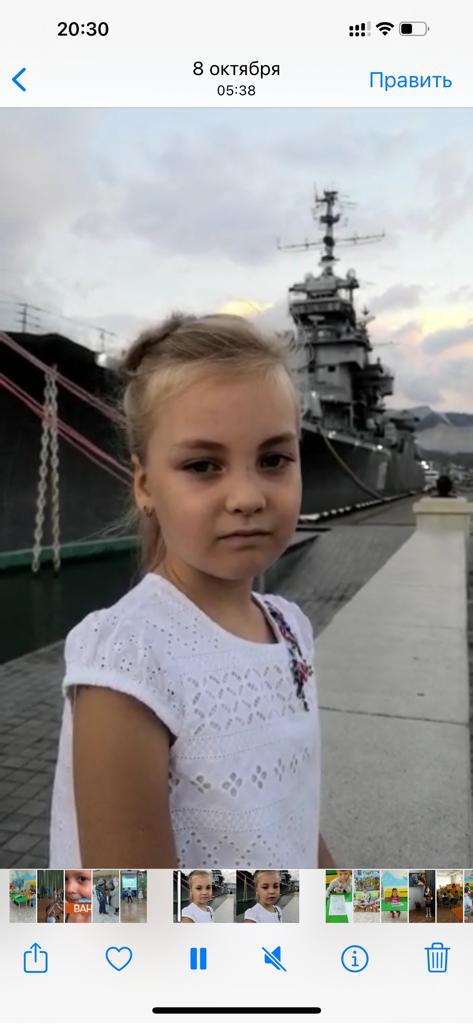 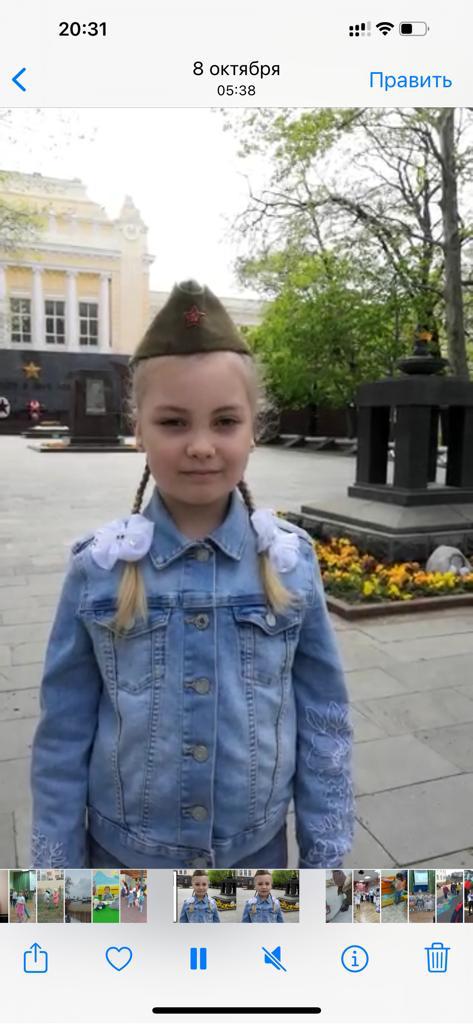 Патриотический квест «Дорога памяти»
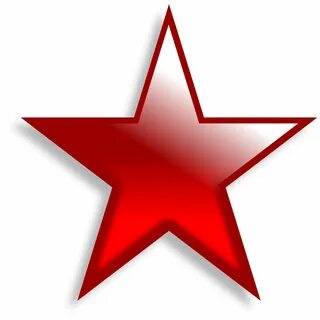 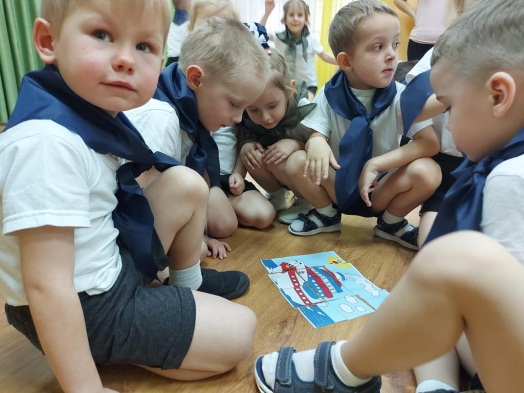 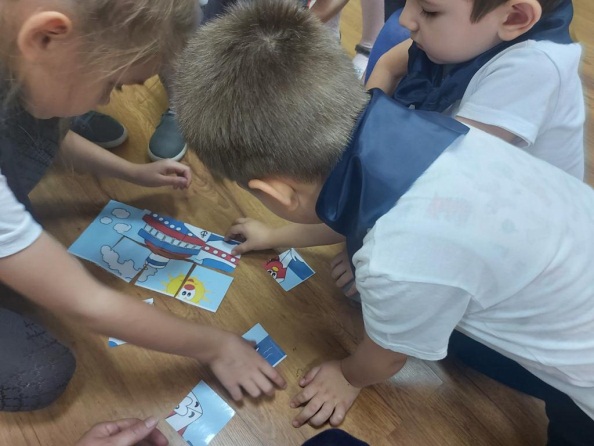 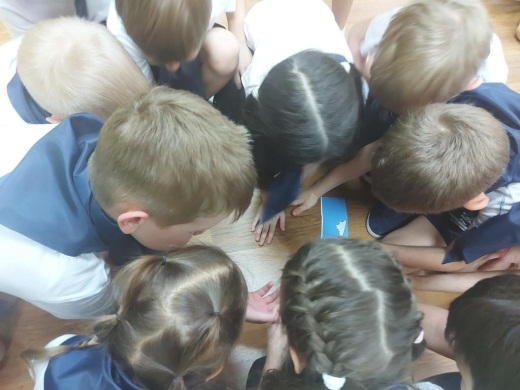 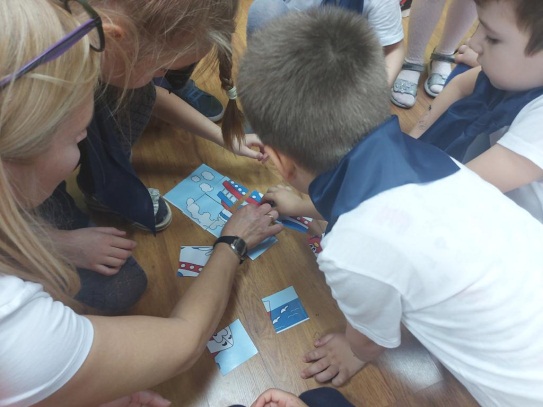 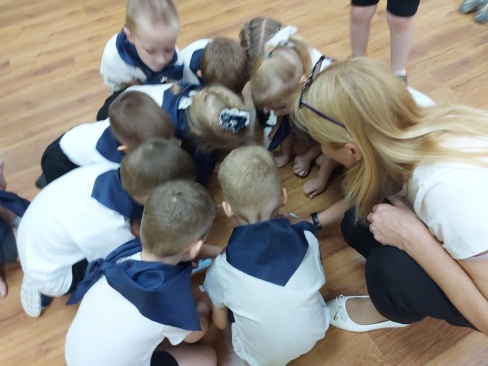 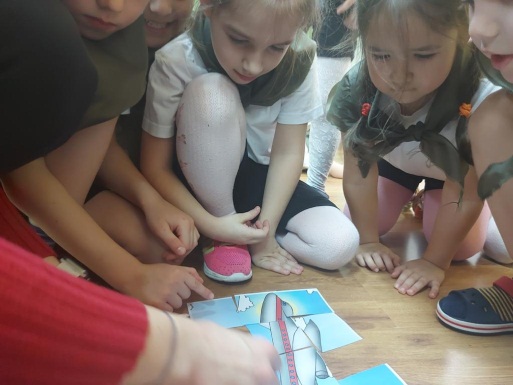 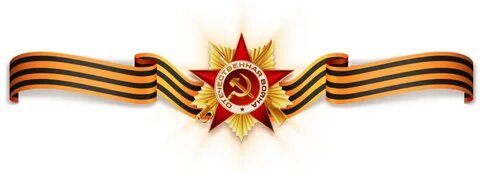 МЫ ГОРДИМСЯ
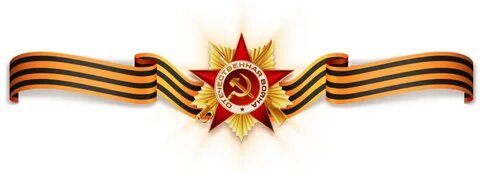